CHỦ ĐỀ 6: TRÁI ĐẤT VÀ BẦU TRỜI
BÀI 27: Thời tiết luôn thay đổi
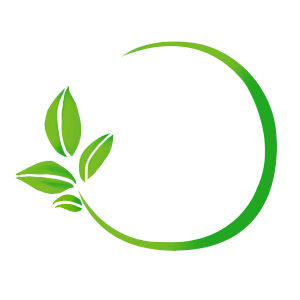 TIẾT 3
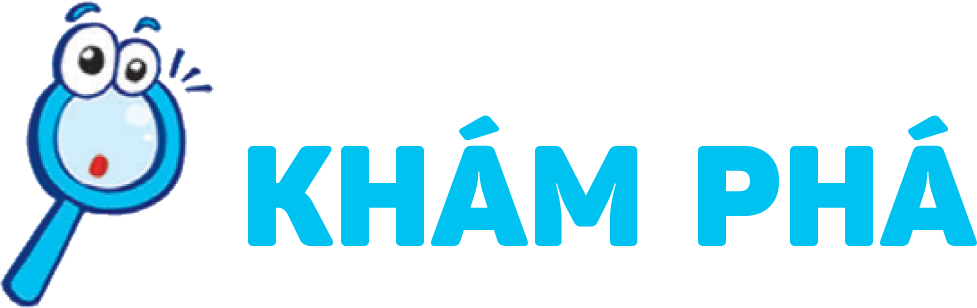 Hình nào dưới đây cho biết trời nóng, trời lạnh? Vì sao em lựa chọn như vậy?
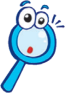 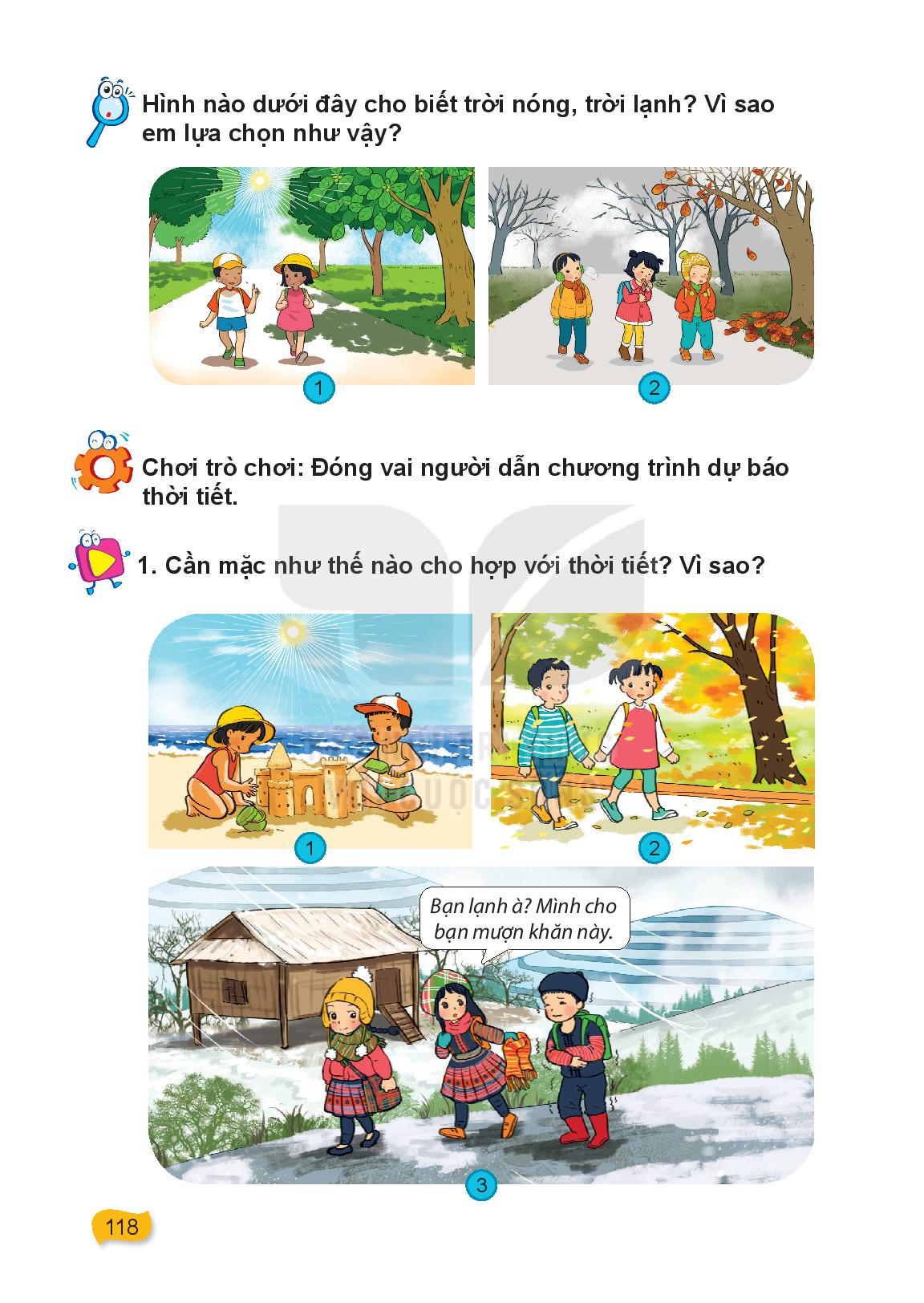 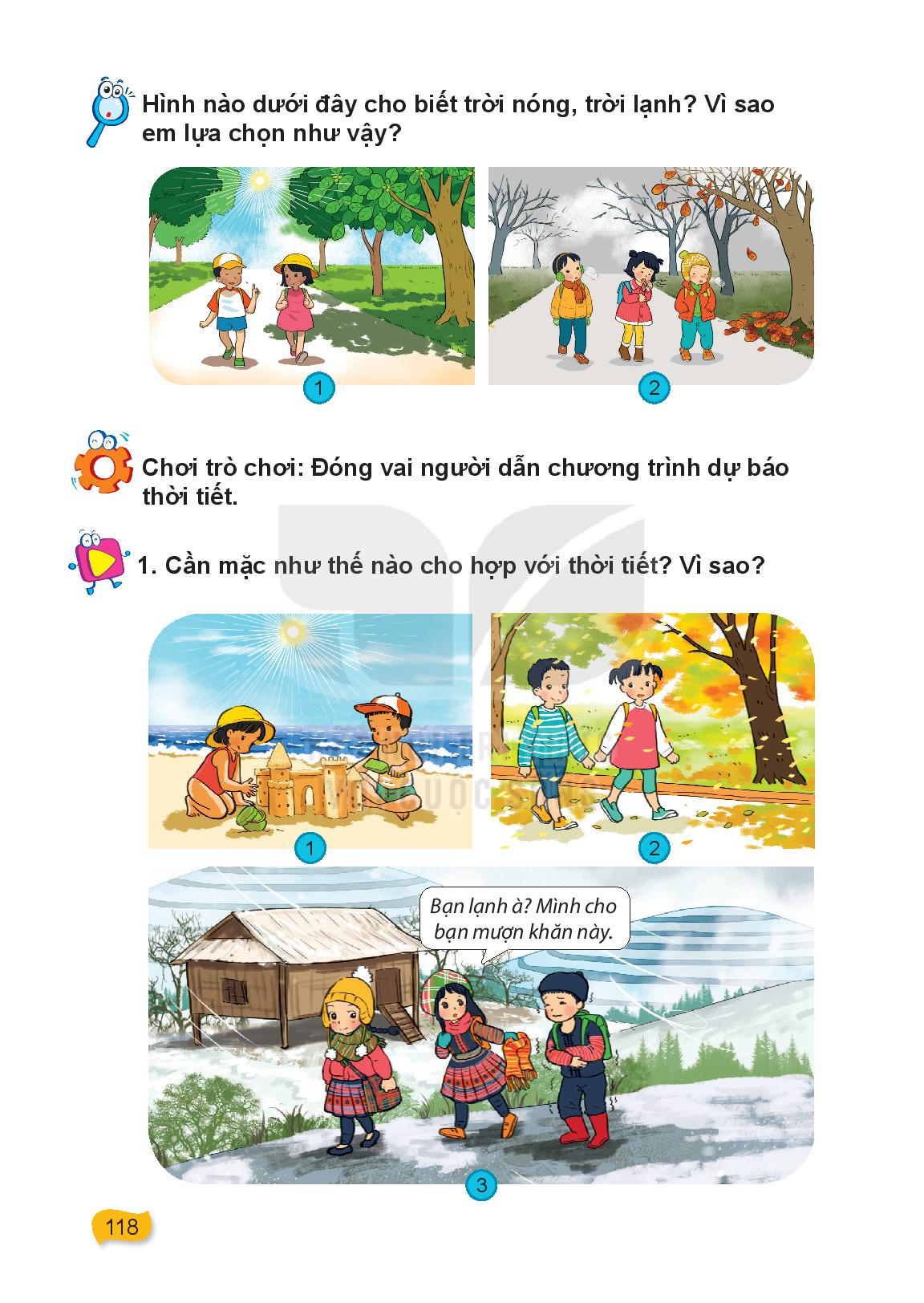 Trời nóng
Trời lạnh
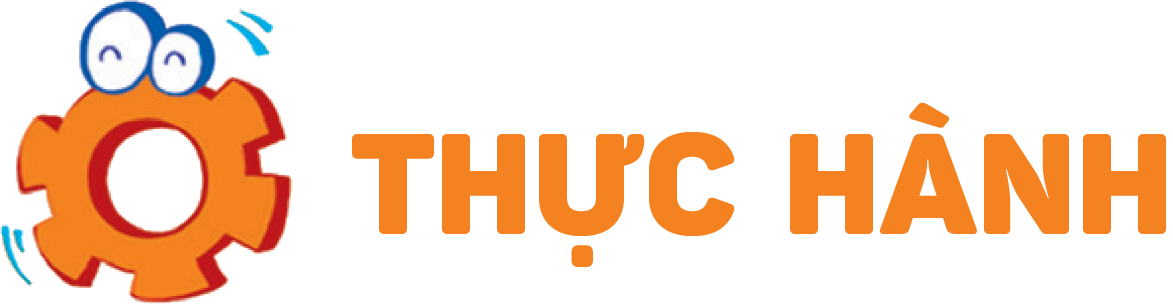 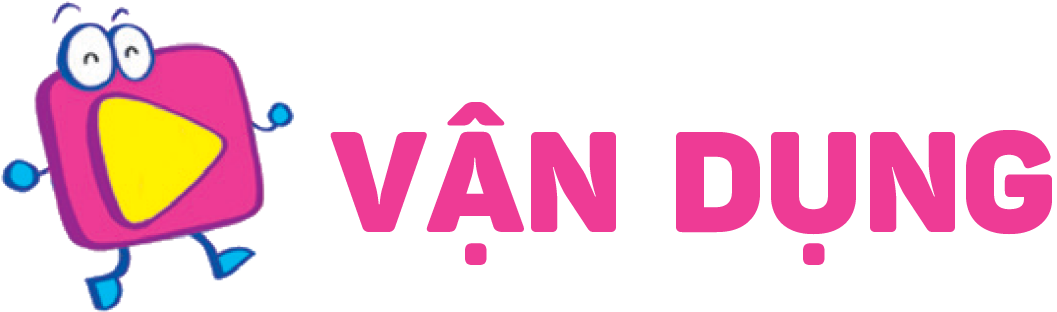 Cần mặc như thế nào cho hợp với thời tiết? Vì sao?
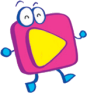 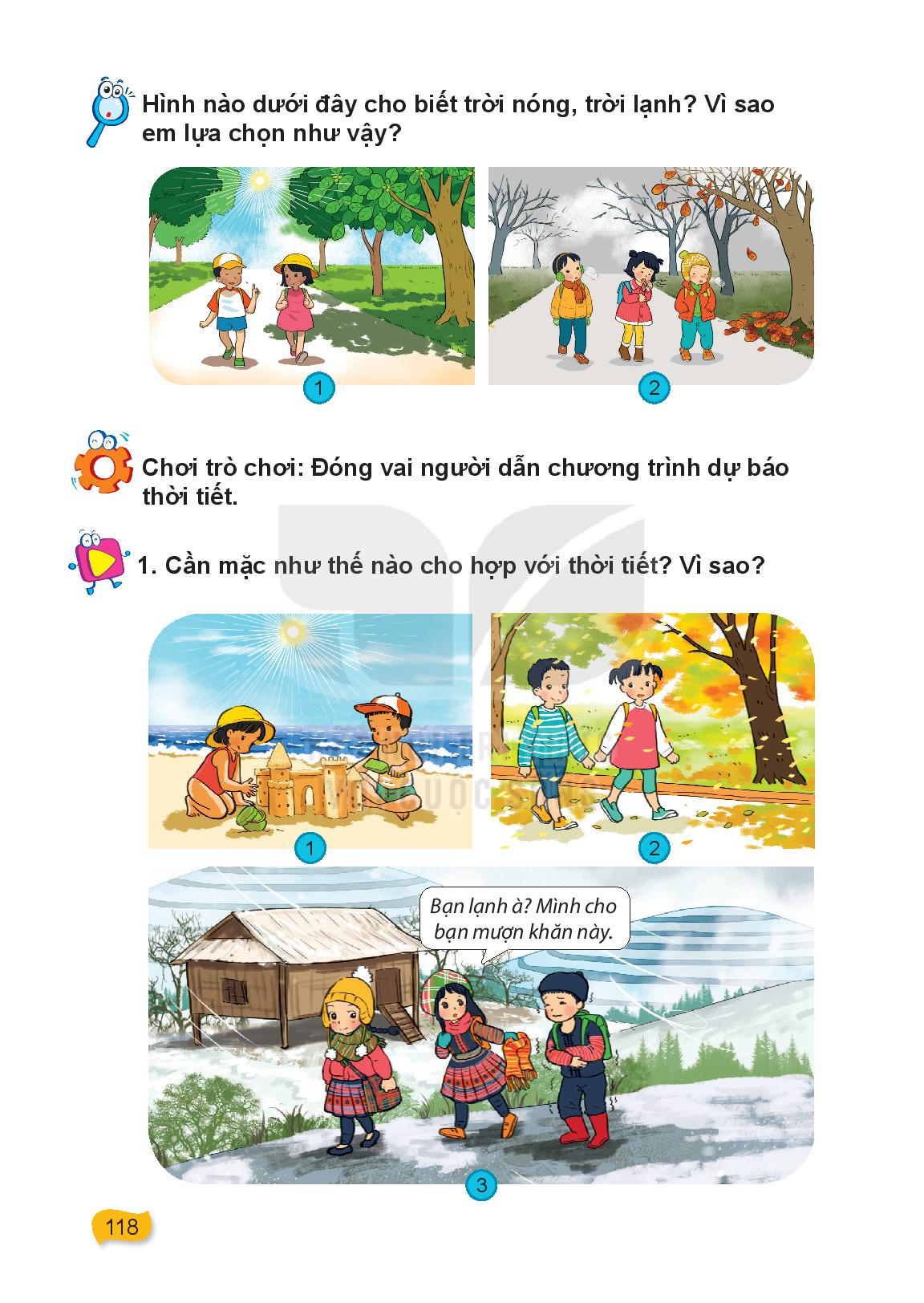 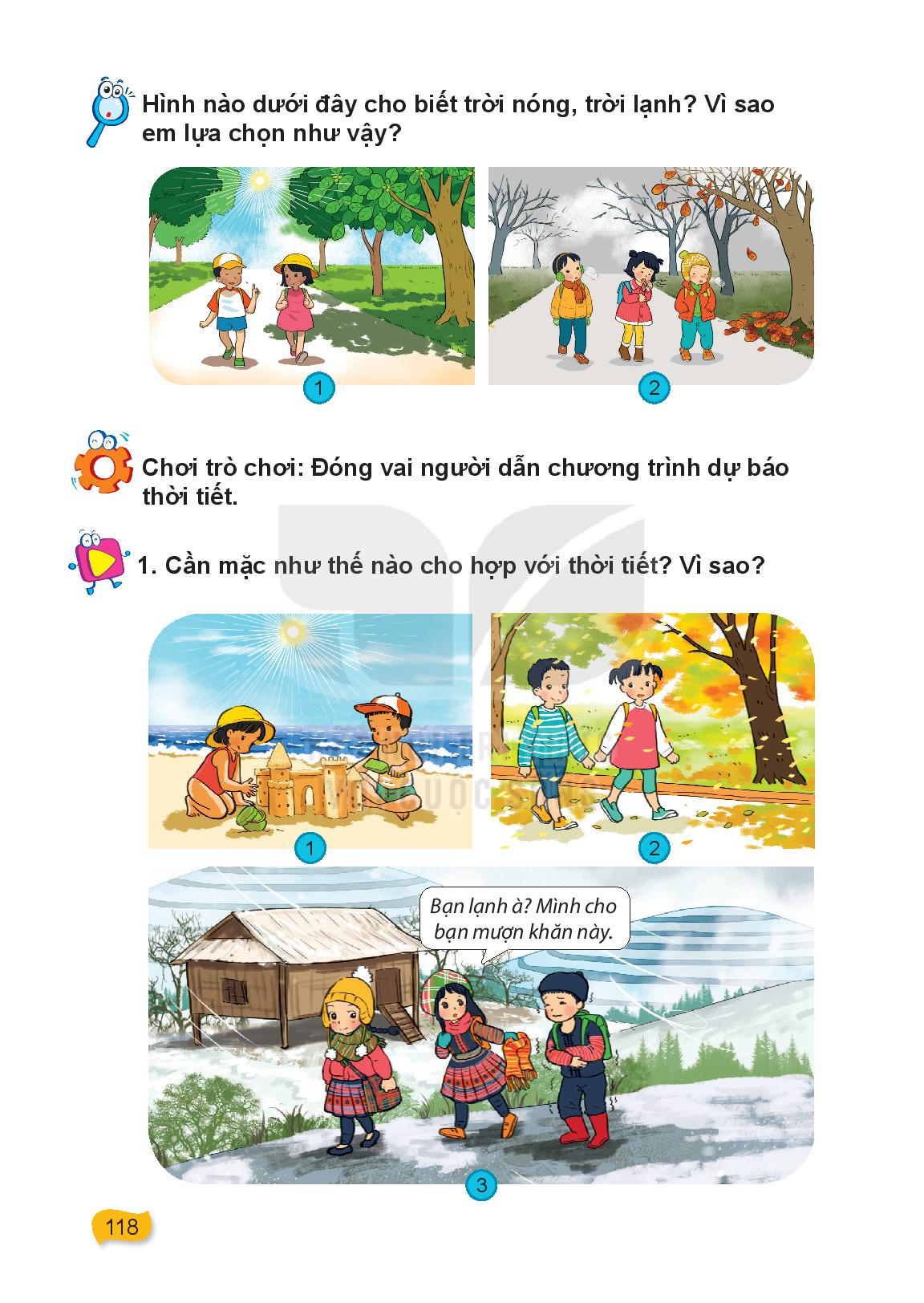 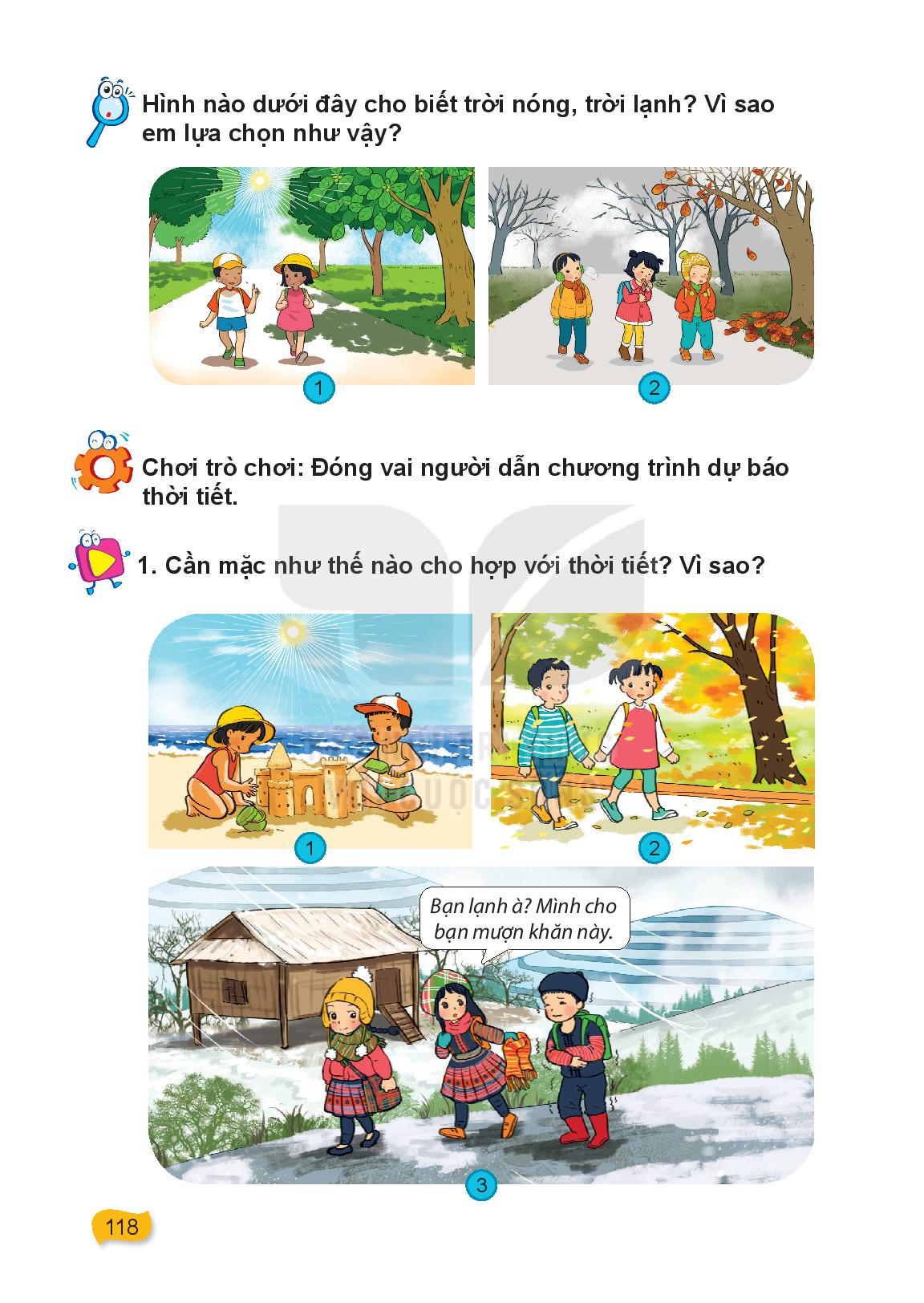 Theo dõi thời tiết trong tuần và hoàn thành phiếu theo mẫu phiếu dưới đây:
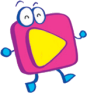 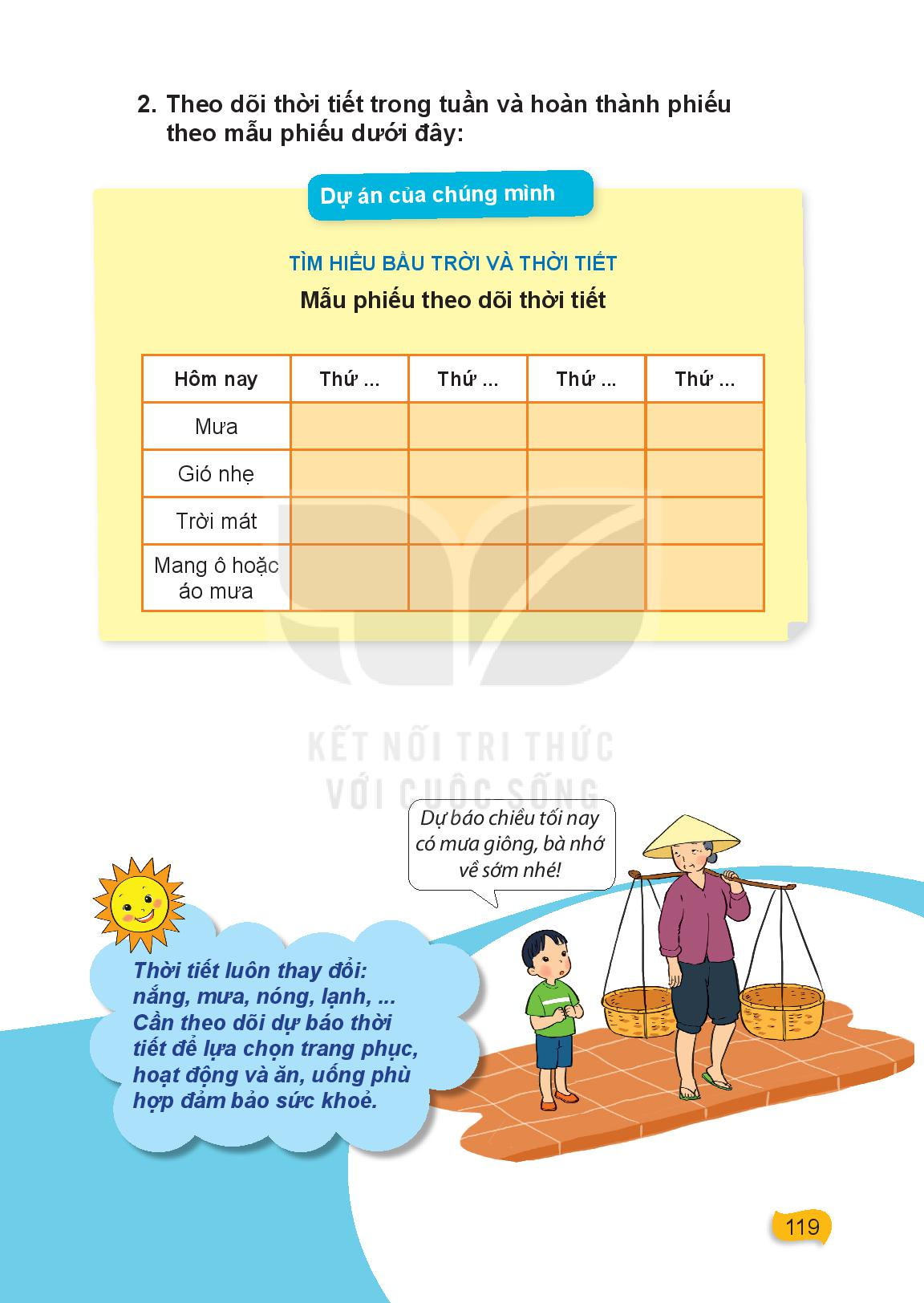 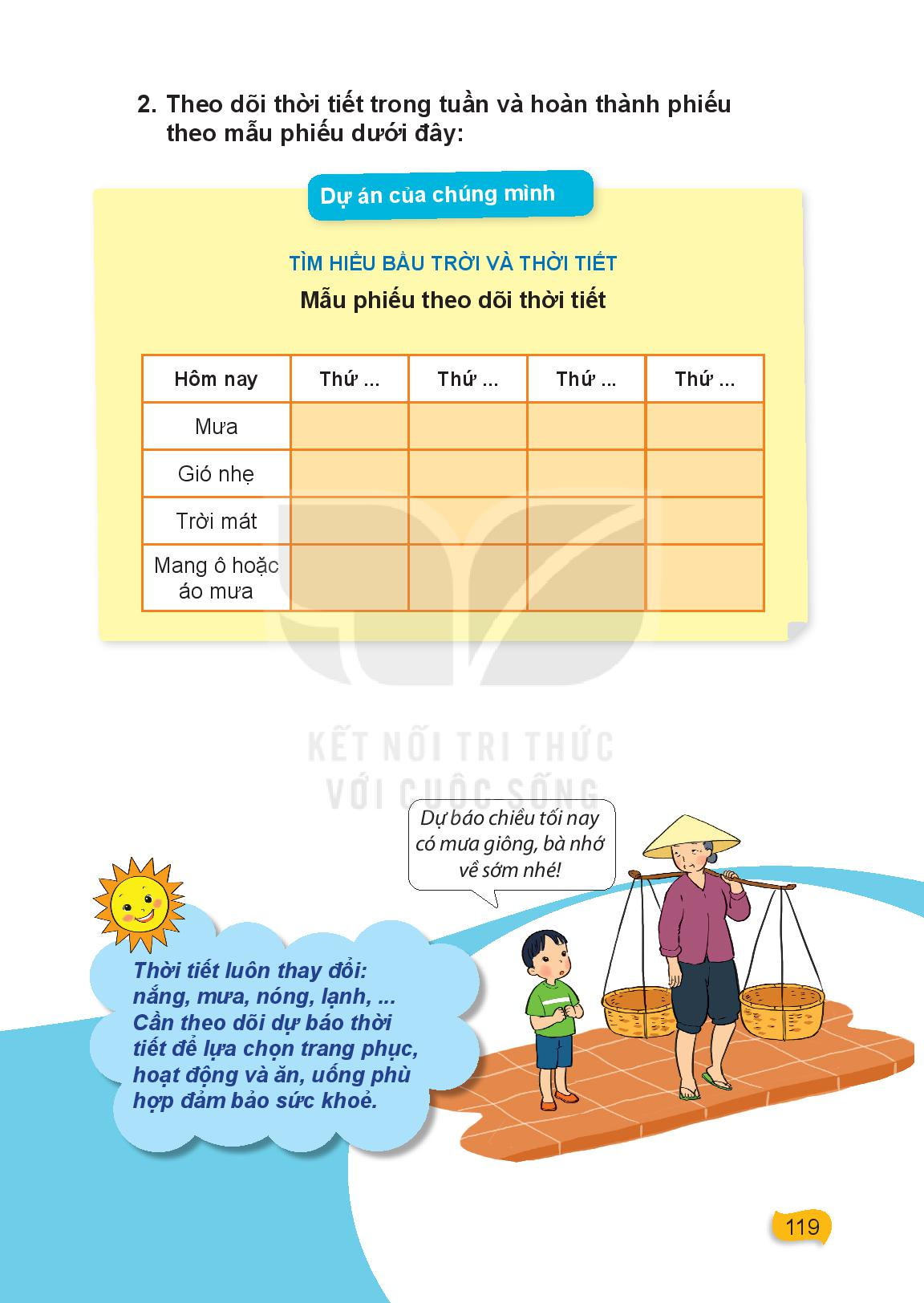 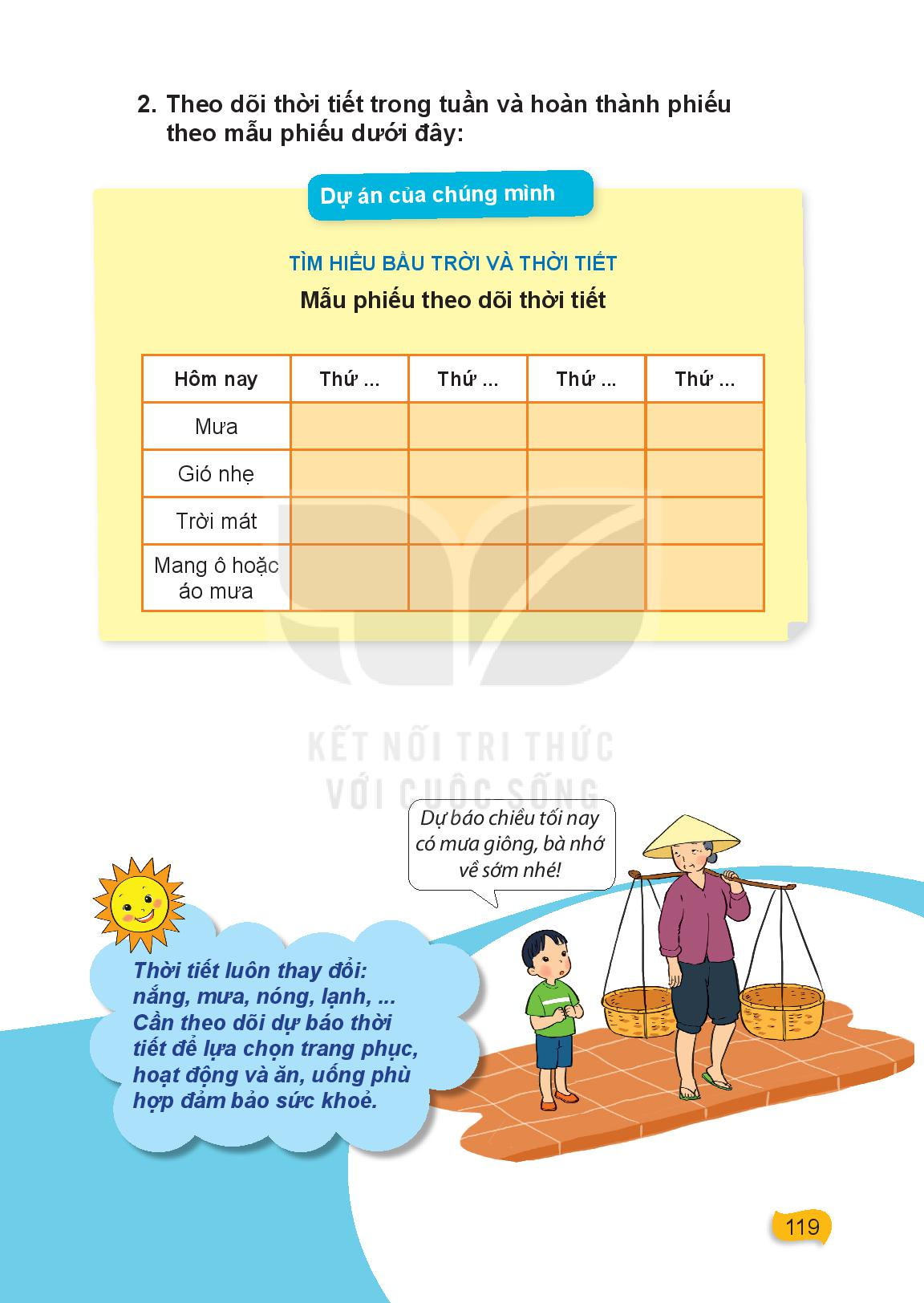 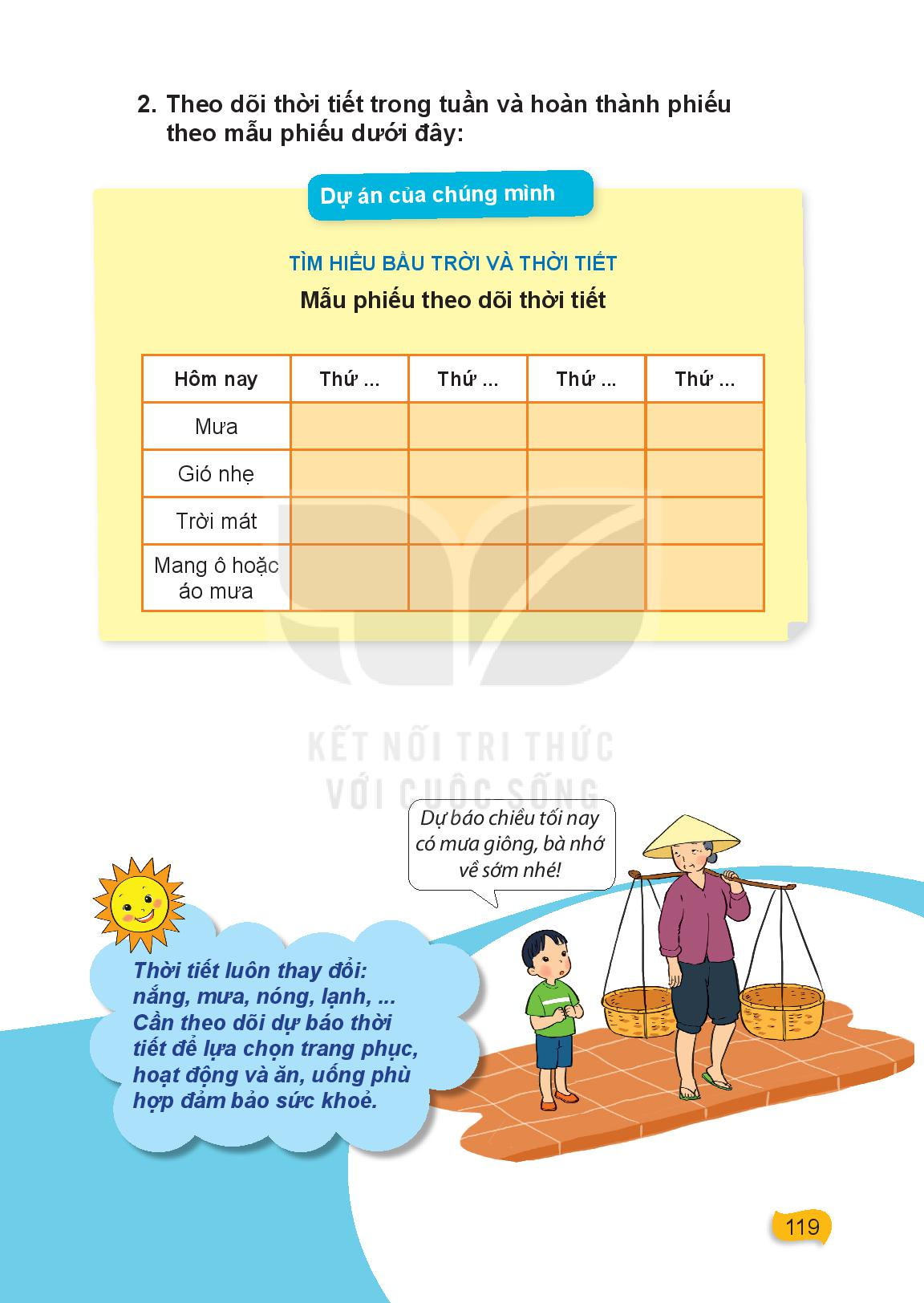